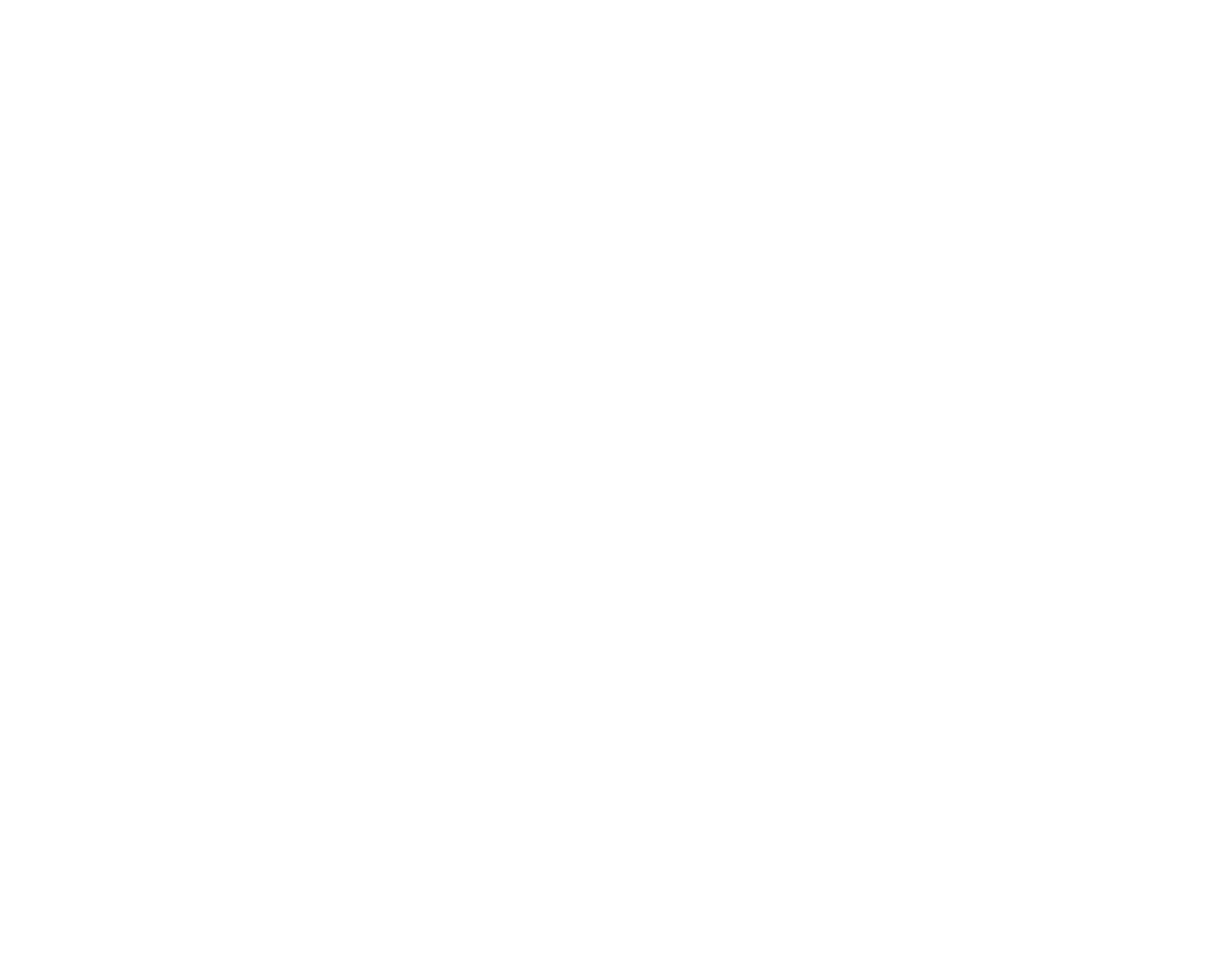 Supported by and in collaboration with 
Politecnico di Milano
Input-Output analysis and modelling with MARIO
LECTURE 10 Implementing shocks & visualizing results
by Lorenzo Rinaldi, Nicolò Golinucci, Matteo Vincenzo Rocco and Emanuela Colombo
Learning Outcomes
By the end of this lecture, you will:
Understand  how to implement different types of shock in MARIO
Get an overview on results visualization possibilities
Please be aware you find supporting files for this lecture on Zenodo at the following link: https://doi.org/10.5281/zenodo.8308515
10.1 Taxonomy of shocks
A shock analysis consists in defining exogenous numerical perturbations of an input-output table, assessing the economic/environmental impact due to changes in technology and/or final demand yields. 
With reference to Lecture 6, we recall here the taxonomy of possible shocks implementable in an input-output impact assessment analysis.

Change in final demand 
Change in technology input mix
Change in technology output mix 
Change in trade patterns
10.2 Performing shocks in MARIO
Let’s now move to perform a practical example for an IOT table. Assume we want to use the same test table we adopted in Lectures 9, where we also added the the “Manufacturing of Li-Ion batteries” sector.

MARIO, as for the addition of sectors and aggregation, helps the user by allowing to implement shocks via the use of Excel templates

In order to get the Excel template, it is enough to call the ‘get_shock_excel’ method and provide a path where the file should be saved.
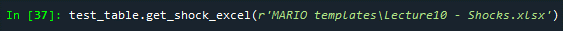 10.2 Performing shocks in MARIO
The Excel file presents a series of sheets, as usual. 
The indeces sheet is just useful for the user as a reference, like in the Excel template file for adding sectors. It is not to be modified.
The main file is also thought to be a support for the user, where calculations can be freely performed without affecting in any way the analysis
There are other 4 sheets, 1 for each ‘shockable’ matrix . Each sheet allows the user to compile the necessary information to target specific elements of the desired matrix, such as:
the region index on a specific row/column
the level index on a specific row /column (e.g. ‘Sector’, ’Commodity’, ’Activity’…)
the sector (or, better label) index on a specific row/column

The other columns to be filled regard:
the type of modification the user desire to apply, distinguishing among:
Absolute changes (increase/decrease the current value of the element by a certain amount)
Percentage changes (increase/decrease the current value of the element by a certain percentage)
Update changes (replacing the current value of the element with a new value)

the value related to the modification to be put in place
10.3 Example of shock
Assume the shock we want to implement concerns:
The total replacement of consumption of coal to domestic gas by the steel manufacturing industry in EU, and
the increase in domestic electricity consumption of Chinese households by 0,01%.
Conceptually, this implies a change in the z matrix (step (a) simulates a change in technology input mix shock) and in the Y matrix (step (b) simulates a change in final demand shock) 

Starting with step (a), we first need to check how much coal is consumed by the European steel manufacturing industry.
By using the search function, shown in Lecture 8, we find that the sectors we want to investigate are the ones shown in the figure
Coal (just the ‘lignite’ was considered
Gas (just the ‘natural gas’ was considered)
Steel (just the ‘Basic iron and steel’ was considered)
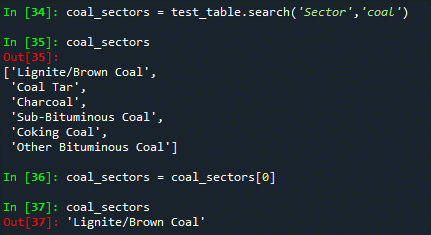 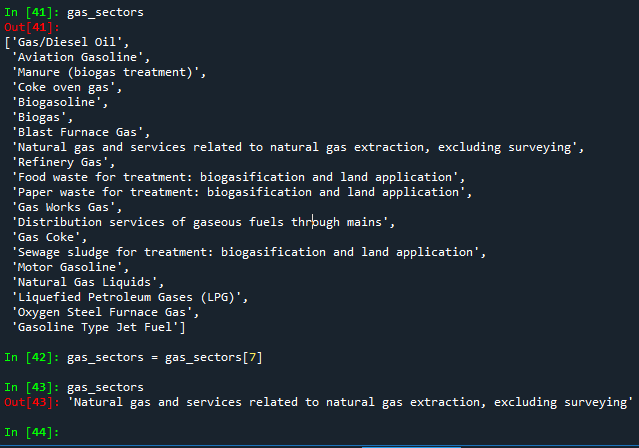 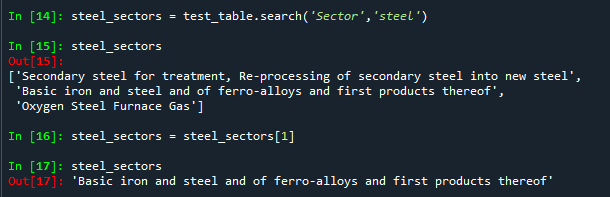 10.3 Example of shock
To understand how much coal is consumed by the European steel manufacturing industry, it is necessary to have some familiarity with Pandas loc and groupby functions. 
The obtained values are expressed in M EUR of coalconsumed to produce 1 M EUR of steel in EU27, broken down by region of originIt is obtained by summing the values contained byall the red cells of the z matrix represented on the bottom-right of the slide

This number (0.0096..) shall be allocated to gas consumption of the EU27 steel sector
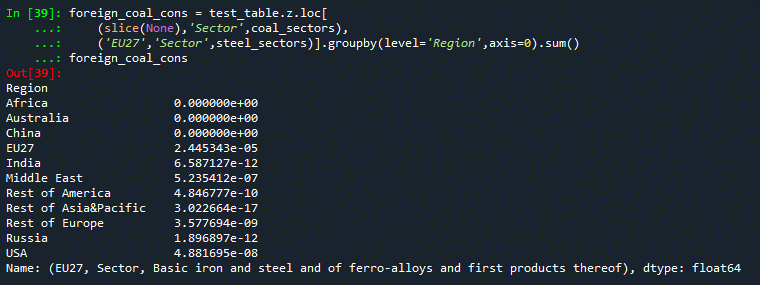 EU27
R2
Steel
s2
s1
Coal
EU27
Coal
R2
10.3 Example of shock
Moving to the Excel template, in particular in the z sheet, we can implement the desired change as follow:
Foreign consumptions of coal is updated to 0, while EU27 gas consumption is increased by the absolute variations reported in the screenshot in the previous slide 












N.B. An implicit assumption was performed in this example implying gas replaces 1-to-1 the consumption of coal!
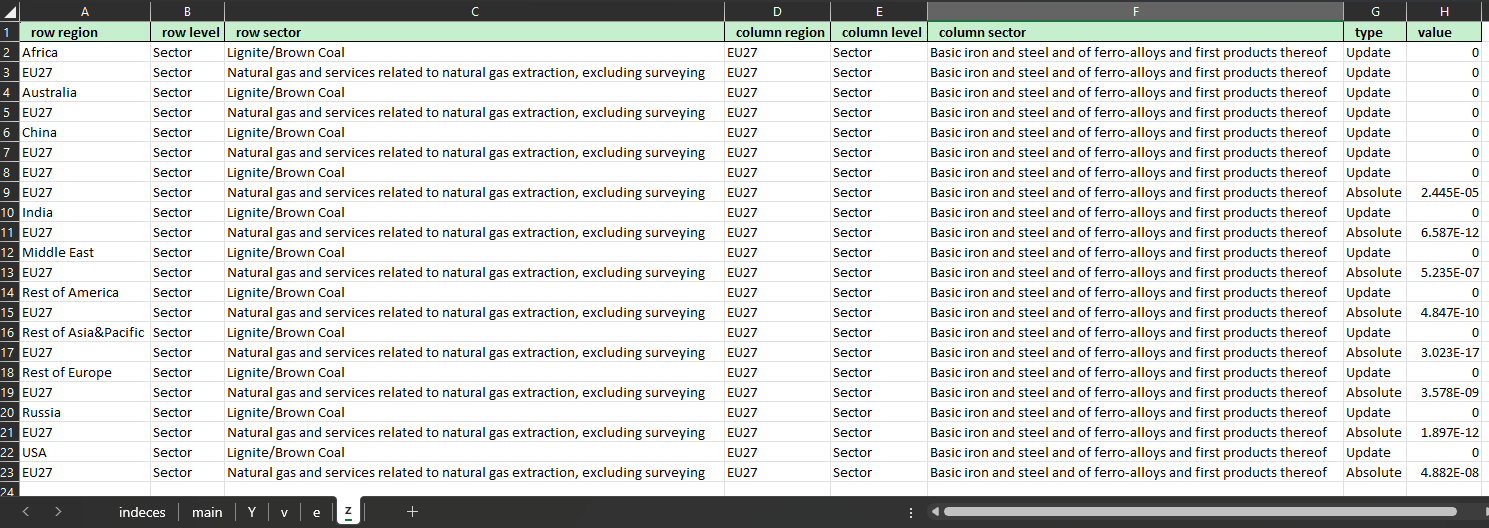 10.3 Example of shock
Step (b) instead can be directly implemented in the Y matrix sheet of the Excel template as follows:





The information from Excel template can be read back to MARIO using the ‘shock_calc’ method (passing a path and specifying the shocked matrices as equal to True), which also applies the Leontief models creating a new scenario in the Database object
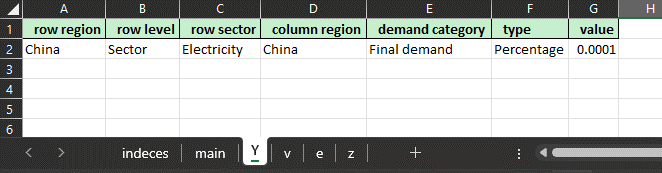 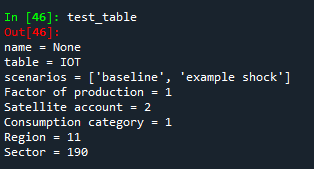 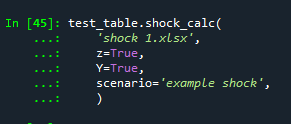 10.4 Results visualization
As anticipated in Lecture 8, in case of large tables it is always better to aggregate it before moving to results visualization.
In this case, we can aggregate the 190 sectors into 10 sectors.
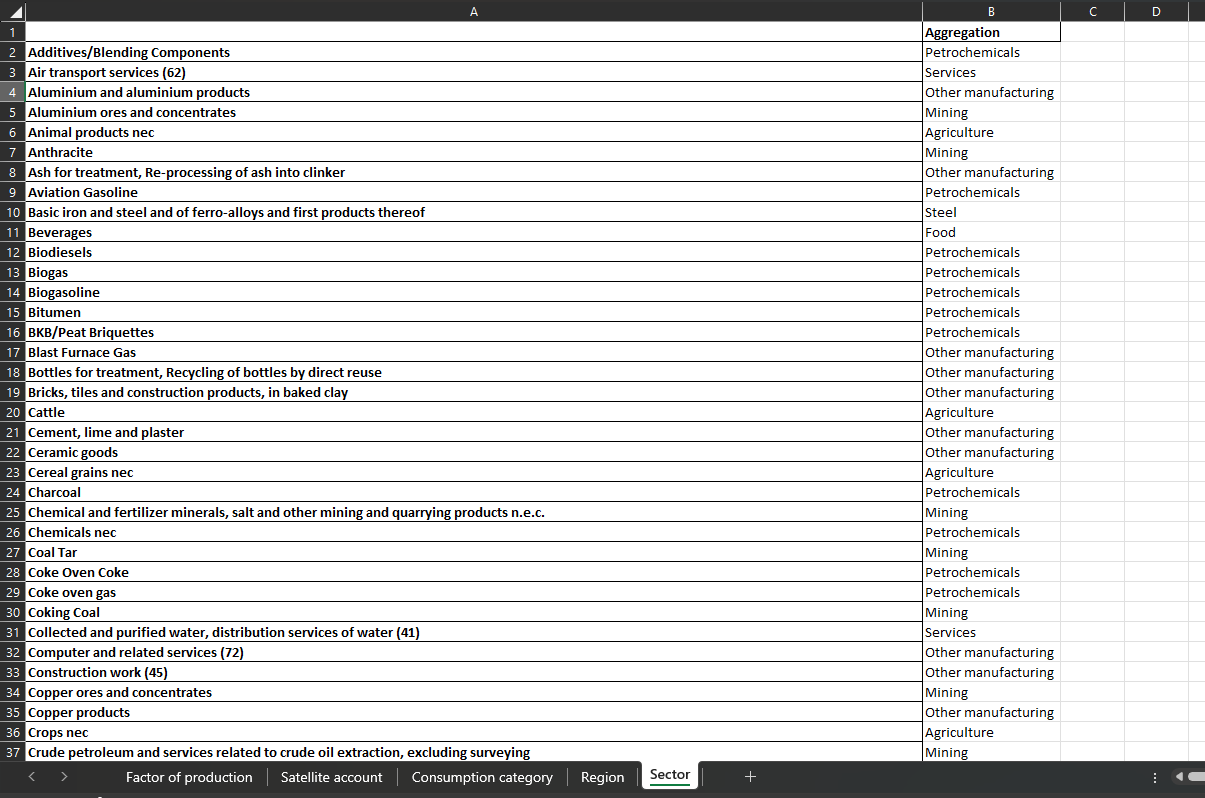 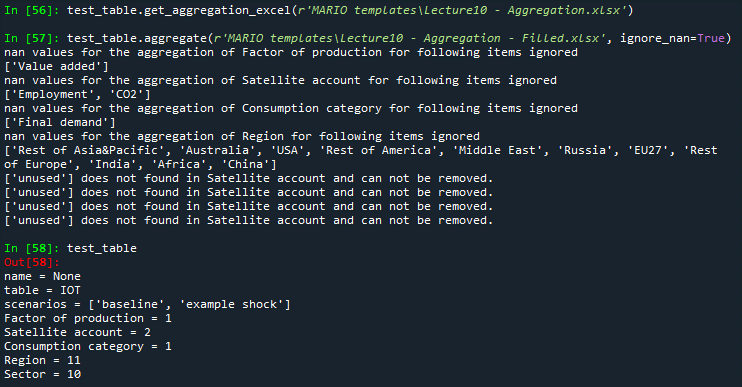 10.4 Results visualization
To visualize results, we can use the ‘plot_matrix’ method, which allows for flexible standardized plots on selected matrices, comparing different scenarios. This method uses is built upon the ‘Plotly Express’ Python library.

Let’s try to visualize the variation with respect to the baseline scenario (‘base_scenario’) of CO2 emissions (therefore matrix E) due to the implemented shock by region (‘Region_to’) and sector (‘Sector_to’).The correct way to invoke the method for the desired plot is the following:
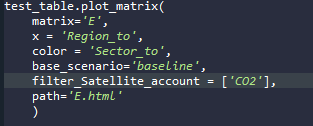 10.4 Results visualization
In our example
CO2 emissions strongly increase in China, driven mainly by the Electricity sector (roughly 19 million kg of CO2 of net increase)

The EU27 emissions are lower with respect to the baseline scenario. The main responsibility of this reduction is attributable to the Coal sector (4.2 million kg of CO2 emissions reduction.

Minor supply chain effects can be seen on the Services sectors of EU27 and
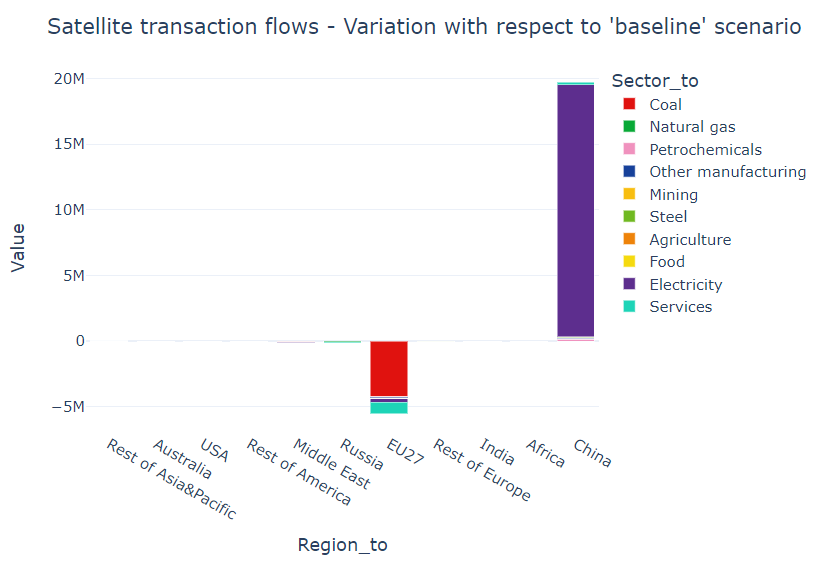 MARIO availability and credits
MARIO availability
MARIO code documentation: https://mario-suite.readthedocs.io/en/latest/index.html 
MARIO on Github: https://github.com/it-is-me-mario/MARIO 
MARIO on Zenodo: https://doi.org/10.5281/zenodo.5879382
Authors: Mohammad Amin Tahavori, Lorenzo Rinaldi, Nicolo Golinucci
How to cite?
Mohammad Amin Tahavori, Lorenzo Rinaldi, & Nicolò Golinucci. (2022). SESAM-Polimi/MARIO: MARIO v0.1.0 (v0.1.0). Zenodo. https://doi.org/10.5281/zenodo.5879382
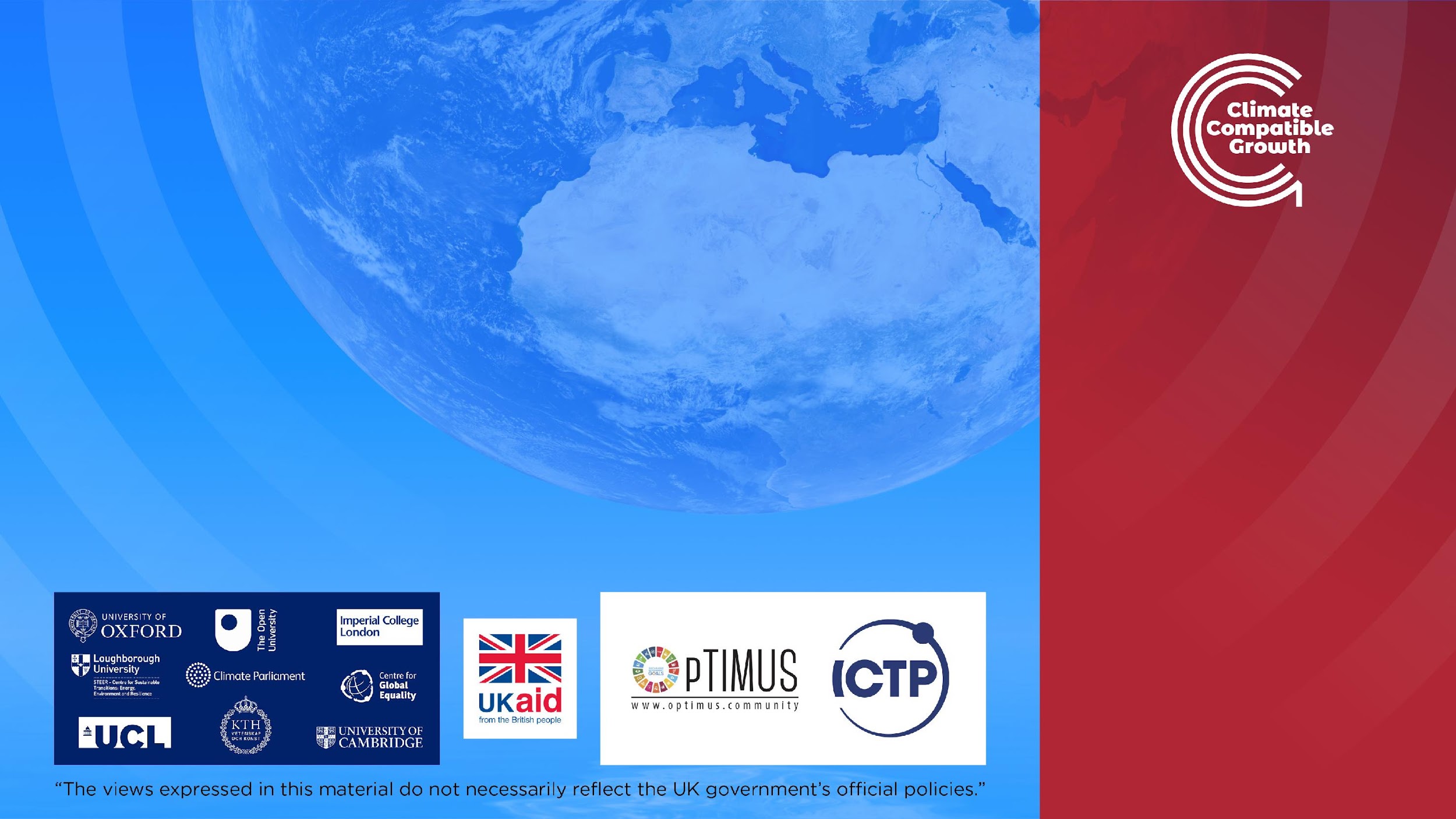 Supported by and in collaboration with 
Politecnico di Milano
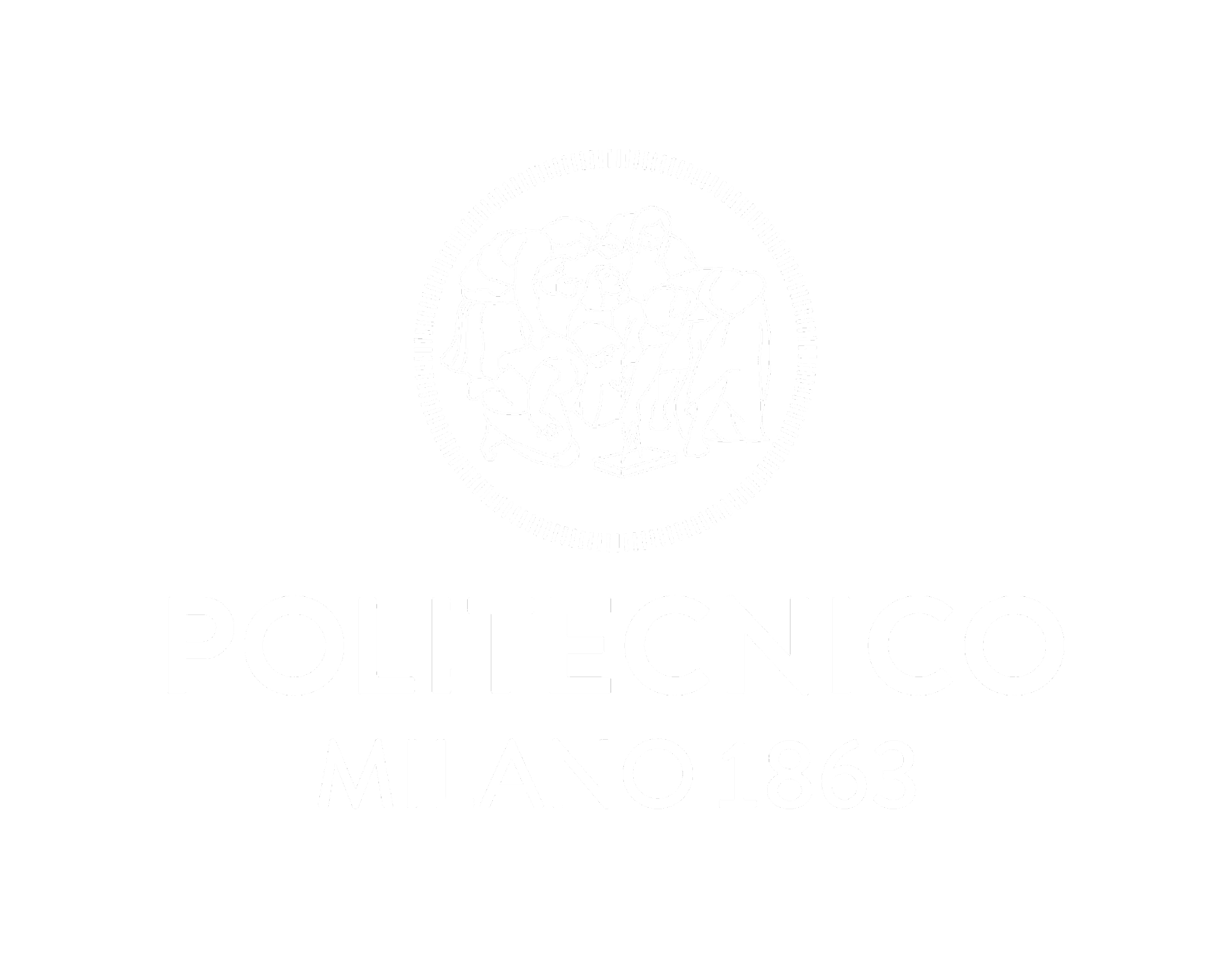 Consolidated by Lorenzo Rinaldi, Nicolò Golinucci, Matteo Vincenzo Rocco and Emanuela Colombo from Politecnico di Milano
Rinaldi R., Golinucci N., Rocco M. V., Colombo E., 2023.Lecture 10: Input-Output analysis and modelling with MARIO. Release Version 1.0 [online presentation]. Climate Compatible Growth Programme, Politecnico di Milano